Масленица.Проводы зимы.
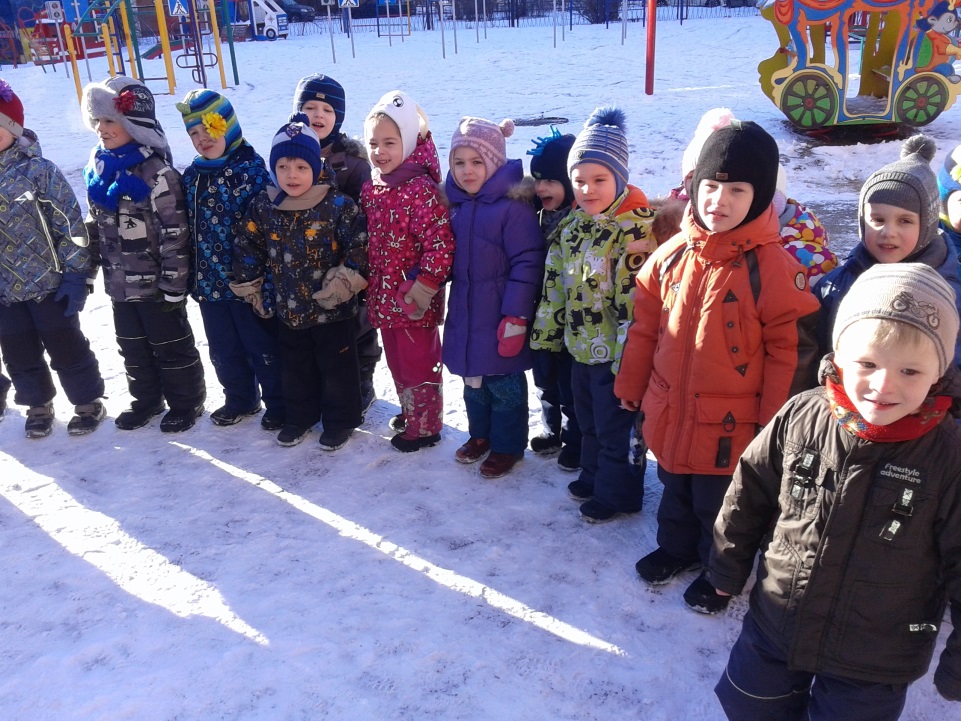 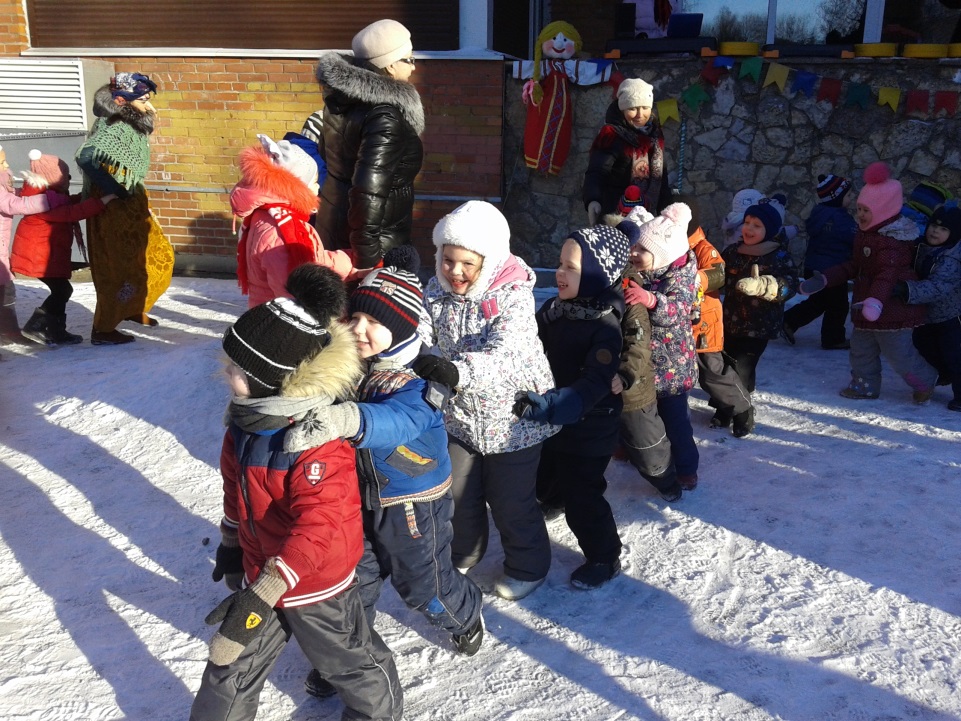 Водим хоровод                               Участвуем в конкурсах
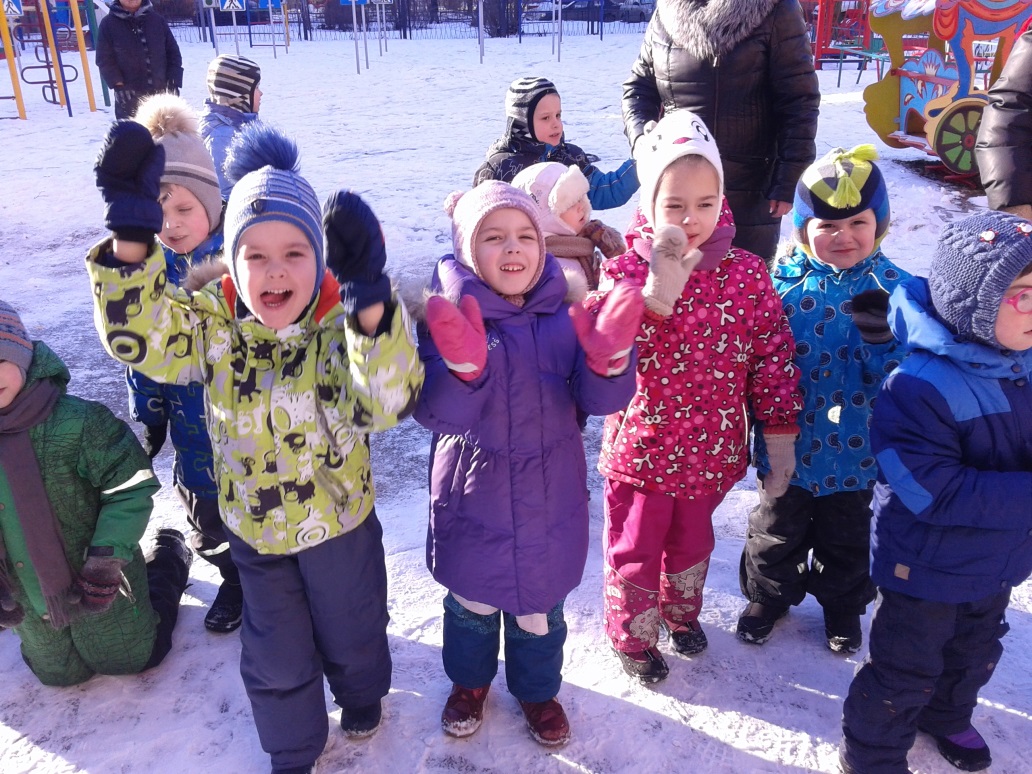 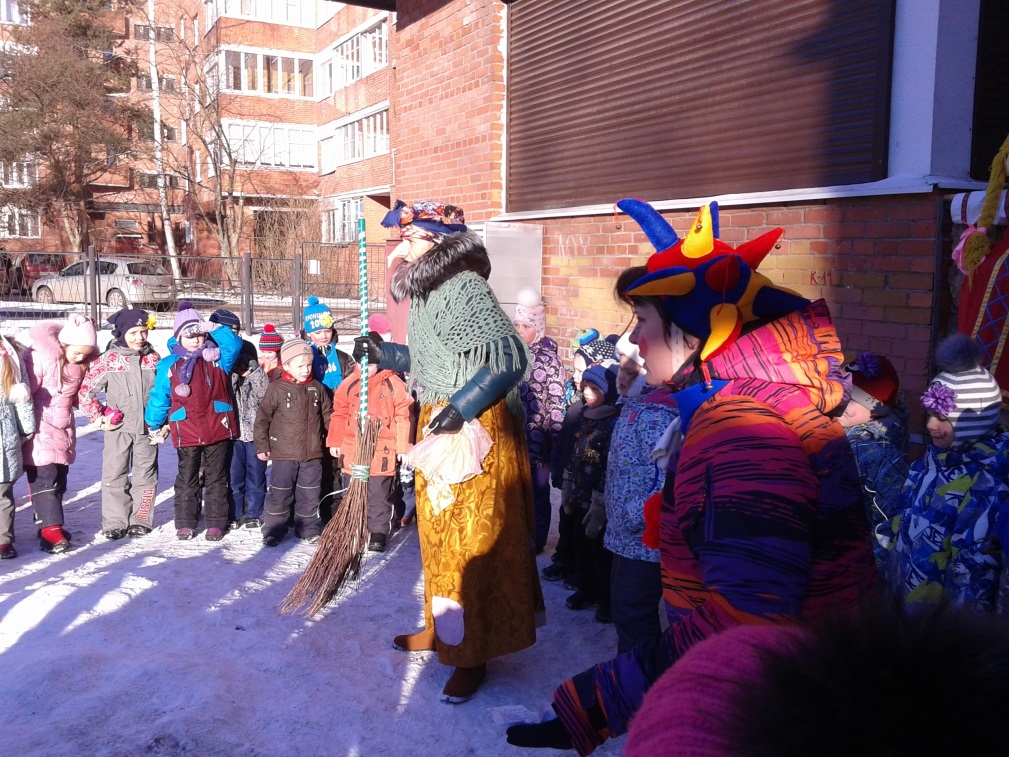 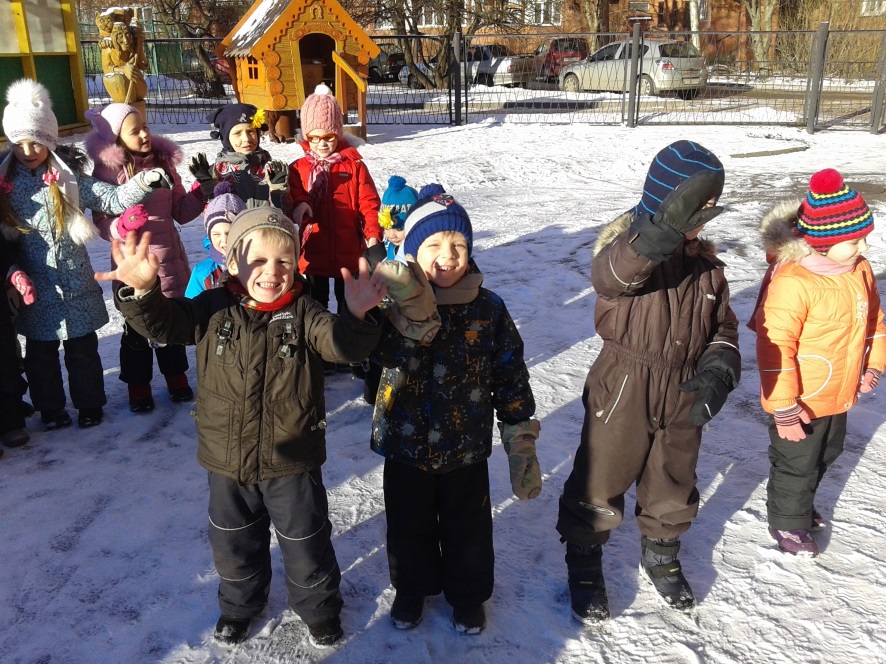 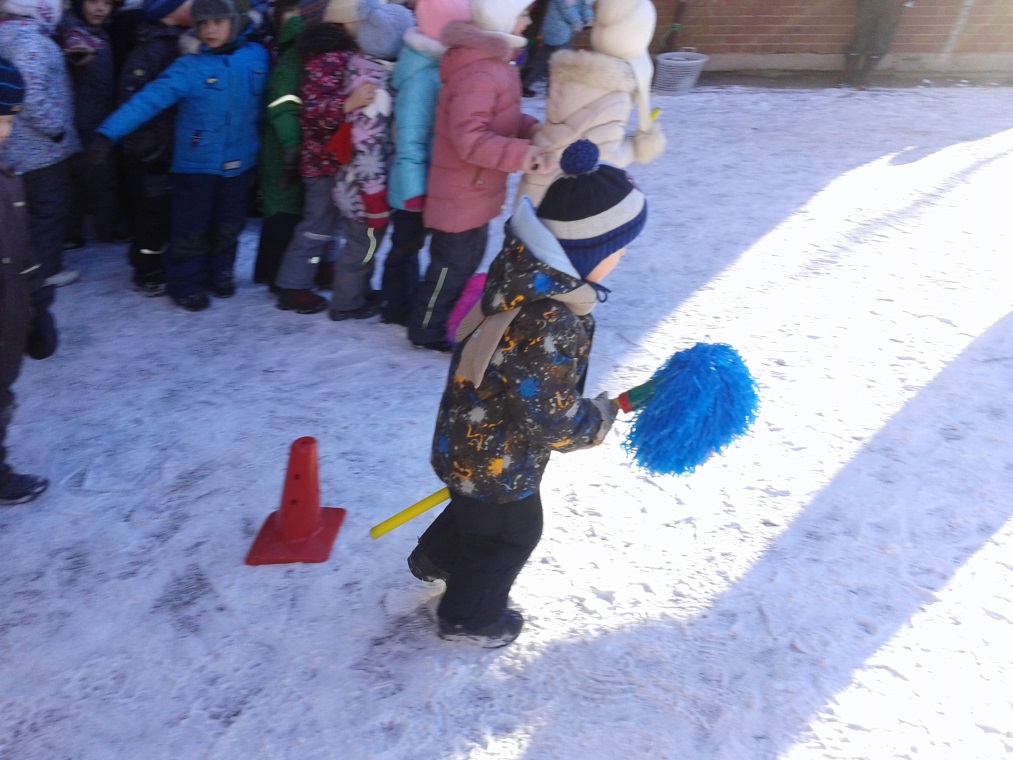 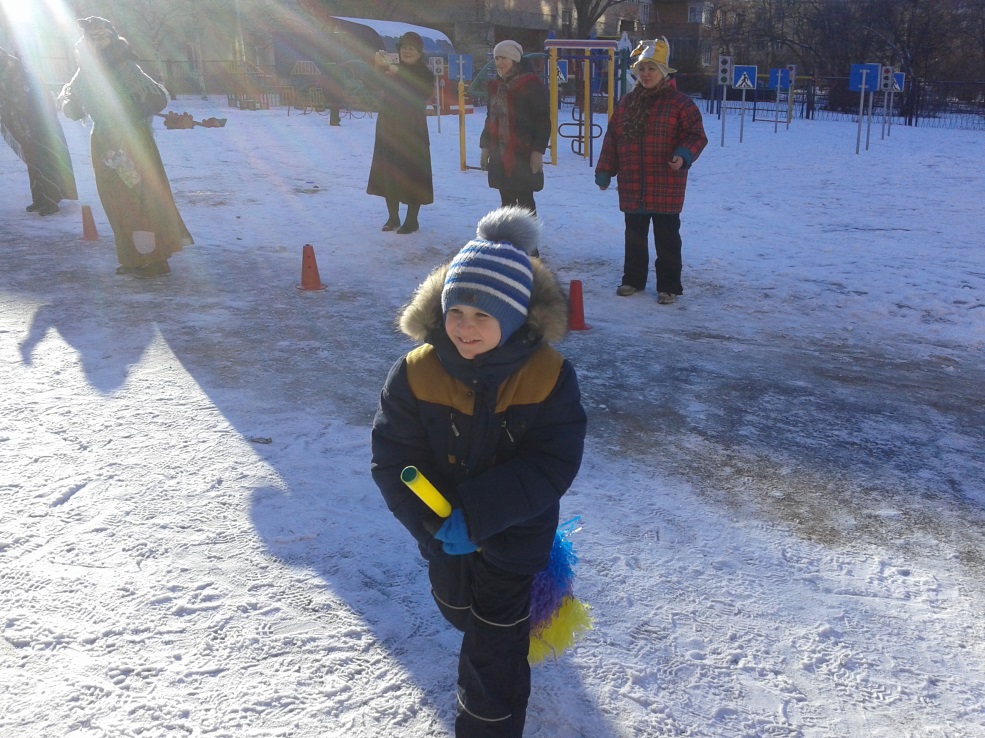